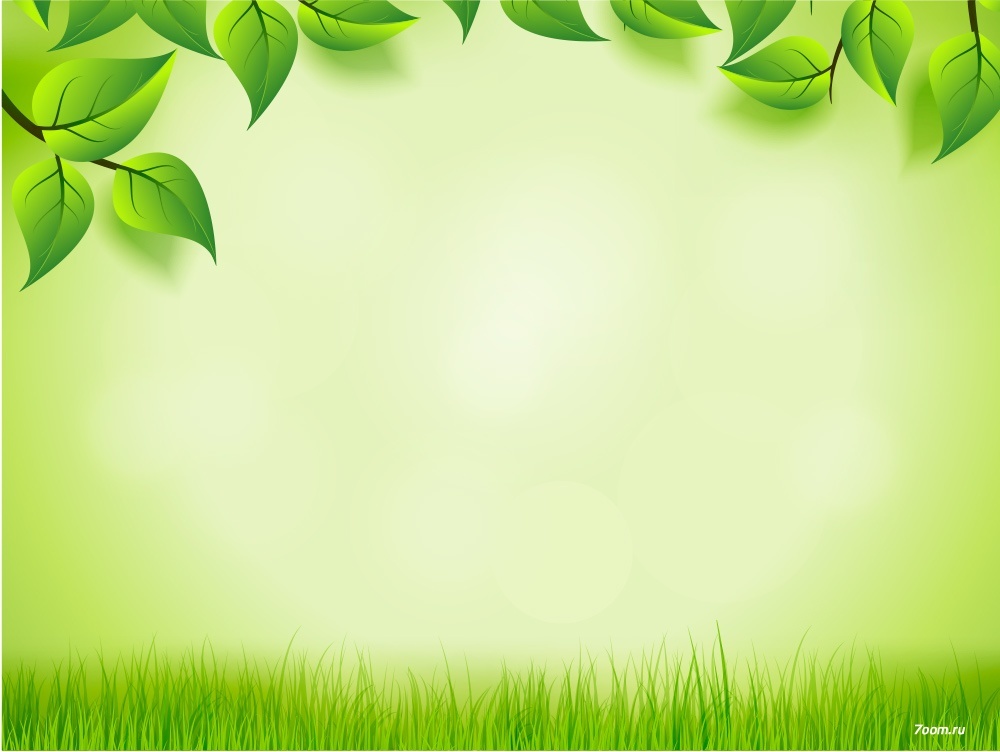 ПОРТФОЛИО воспитателяМБДОУ ДС № 18 «Солнышко»с. Большой Бейсуг
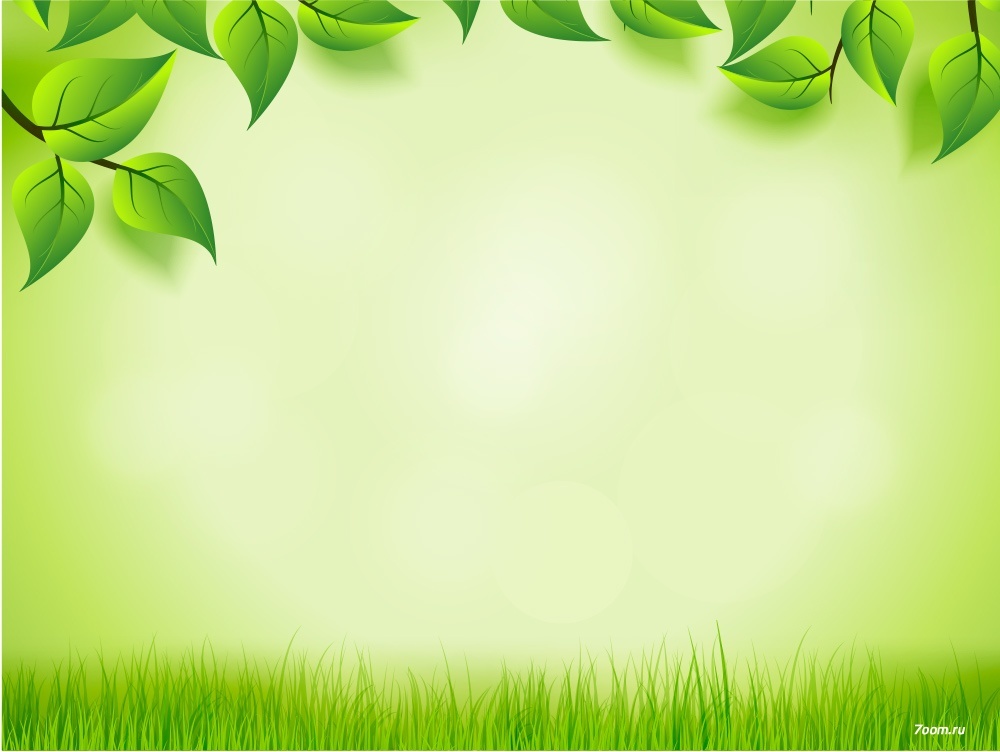 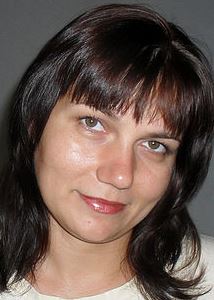 Калдарбекова Ирина Александровна
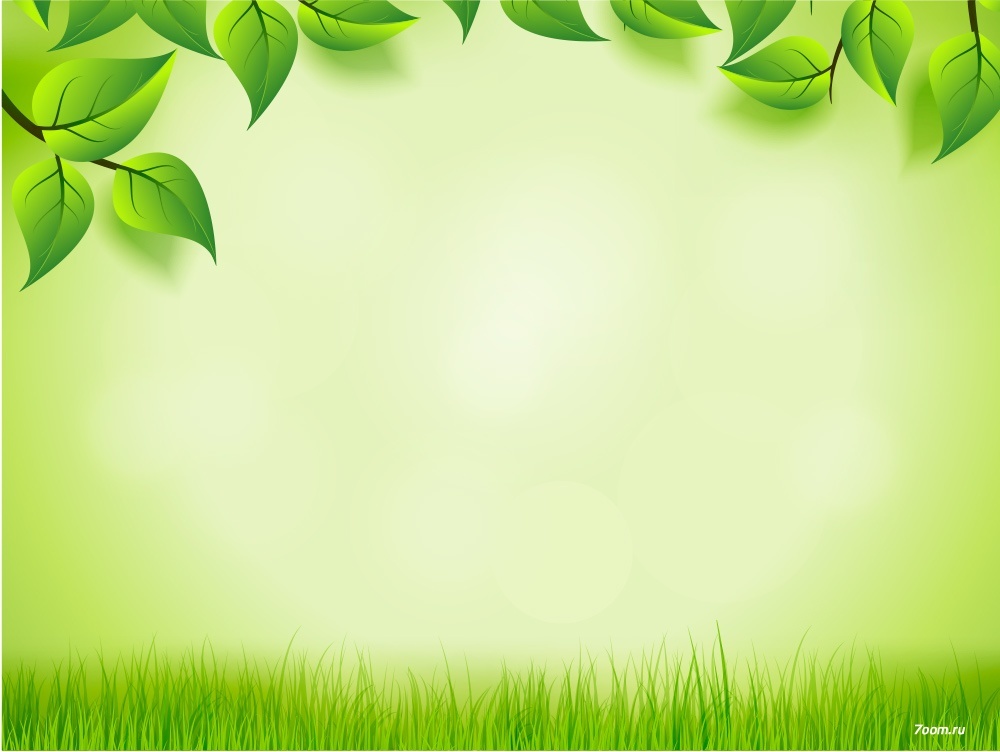 Содержание портфолио           Общие сведения                  Эссе                   Педагогическое кредо                  Профессионально – педагогическая                   деятельность                  Достижения моих воспитанников                    Использование ИКТ в образовательной                  деятельности                  Нормативно – правовая база деятельности                  Источники информации
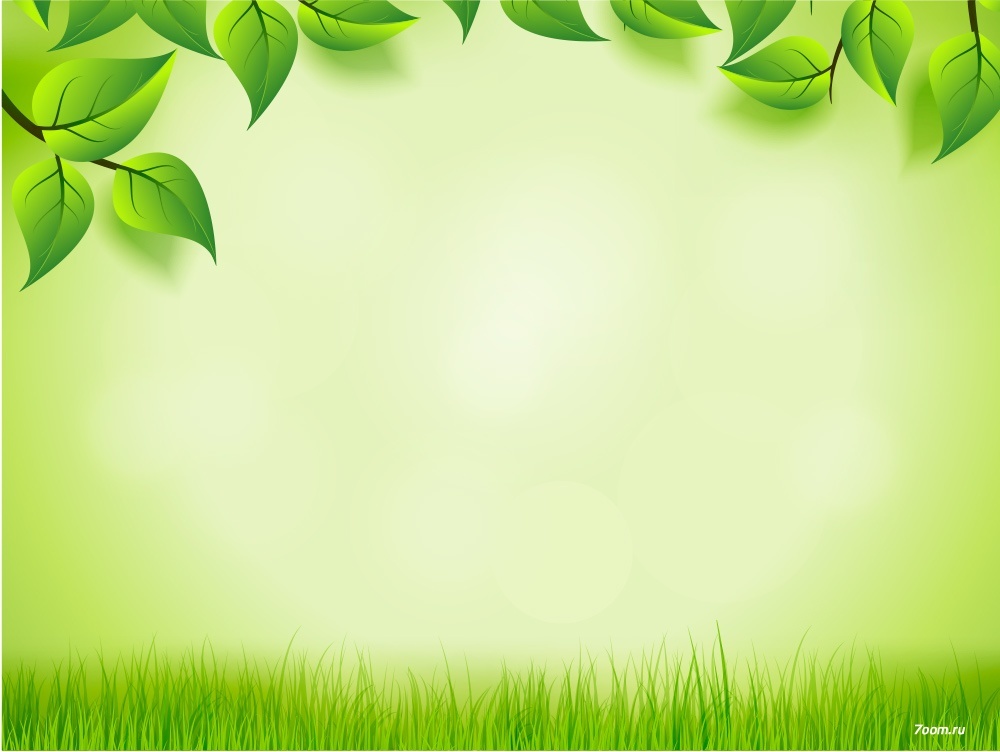 Источники информацииИнтернет-ресурсы:htth://nsportal.ru – Социальная сеть работников образованияhttp://www.maam.ru- Международный образовательный портал МААМhtth://www.o –detstve.ru – О детствеhttp://dovosp.ru/j_dv - Журнал «Дошкольное воспитание»
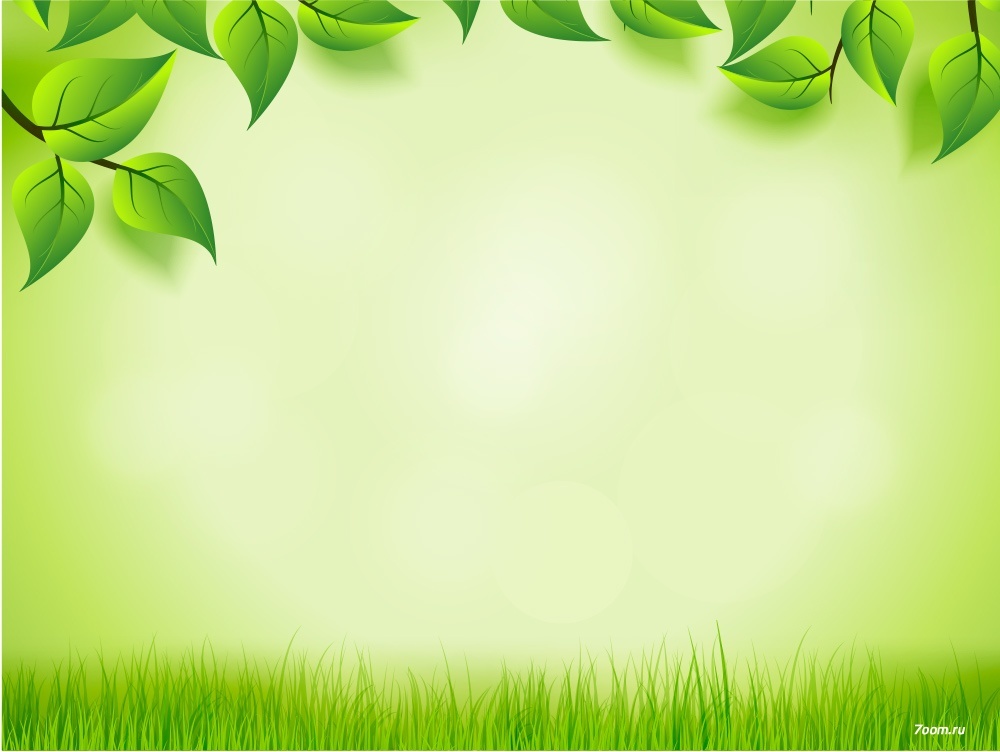 Общие сведения:Образование: Башкирский экономико – юридический техникум, специальность «Финансист» 2005 год;ФГБОУ ВО «Кубанский государственный университет» по программе профессиональной переподготовки «Дошкольное образование: содержание, методика, технологии» 2016 г.Курсы повышения квалификации:  ЧОУ ДПО «Институт переподготовки и повышения квалификации» по дополнительной профессиональной программе «Реализация ФГОС дошкольного образования для воспитателей в объеме 108 часов» 28.11.2016 г.Должность: воспитательКвалификационная категория: не имеюПедагогический стаж: 2 года
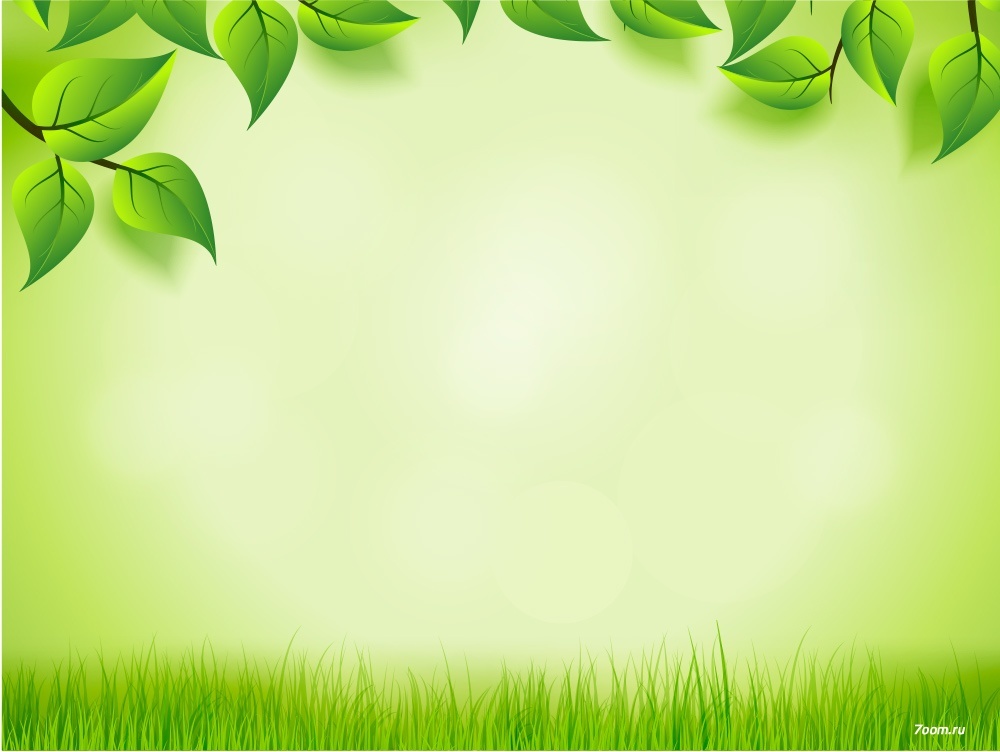 Эссе	Каждый ребенок индивидуален и к каждому, нужно найти свой,      особенный подход. В этом, помогут такие качества как артистичность, креативность, а также  то, что «Все мы родом из детства». Чтобы помочь ребенку решить его проблему, нужно просто поставить себя на его место, вспомнить свои чувства  и     желания в том же возрасте.          Профессия педагога требует постоянного самообразования: необходимо искать новые методы, подходы, приемы. Творческий подход помогает разбудить интерес детей, сделать занятия не  скучными, побудить детей находить новые решения. «Сумел один, сможешь и ты. Не смог никто - значит, будешь первым!» Это мой девиз по жизни. Я стараюсь научить этому каждого ребенка, чтобы не боялись трудностей и могли найти неординарное решение любой проблемы.         Я думаю, что впереди меня ждёт увлекательная работа, много новых открытий, поиск новых решений. В моих силах сделать жизнь моих воспитанников в стенах нашего детского сада яркой и незабываемой. И я приложу максимум усилий, чтобы из каждого моего воспитанника вырос хороший человек, цельная личность.
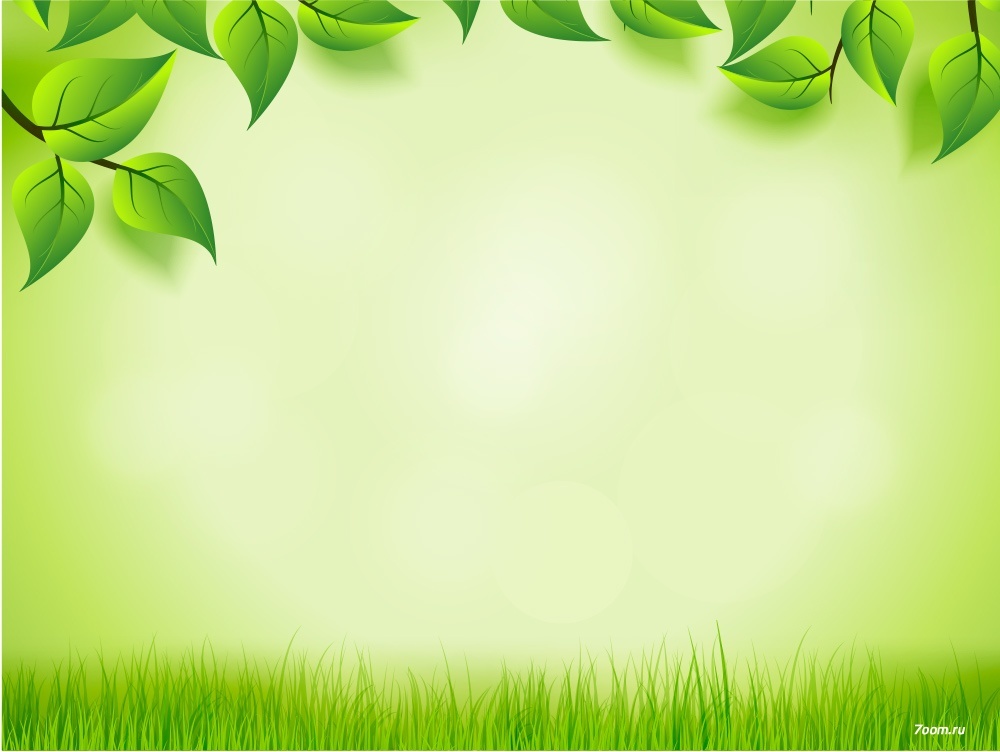 Моё педагогическое кредо  «Каждый ребёнок –     индивидуальность,          умей раскрыть его лучшие стороны»
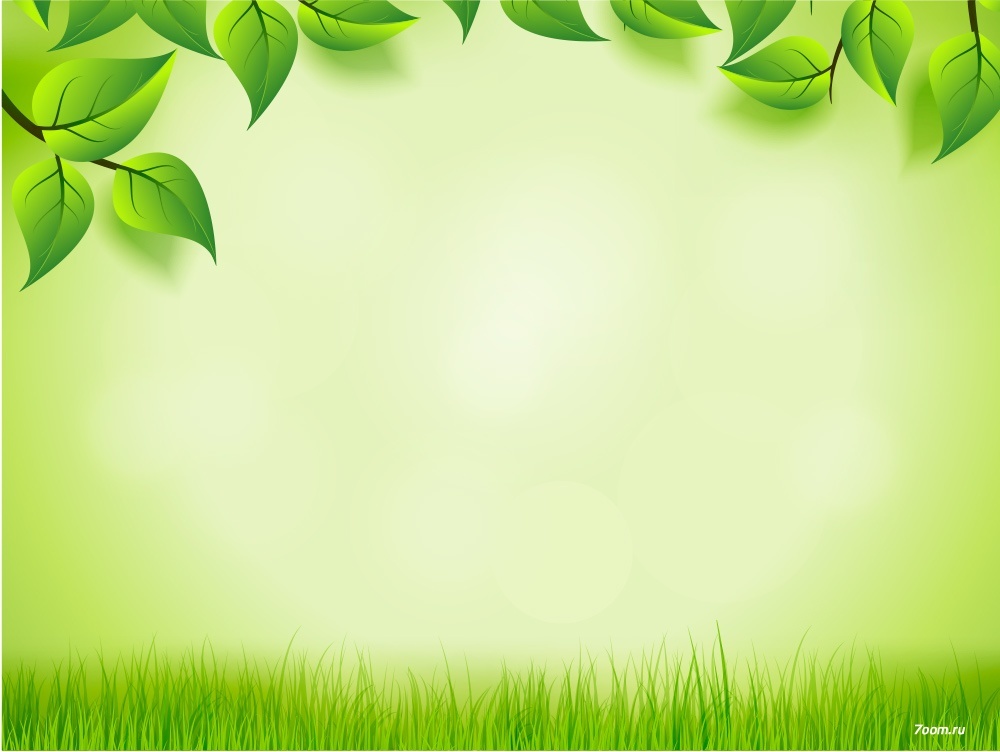 Профессионально – педагогическая деятельность
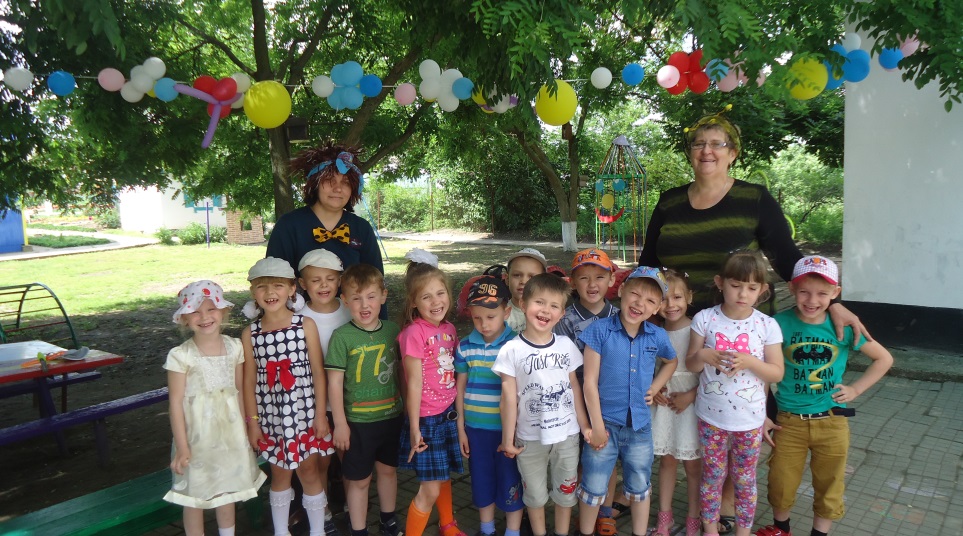 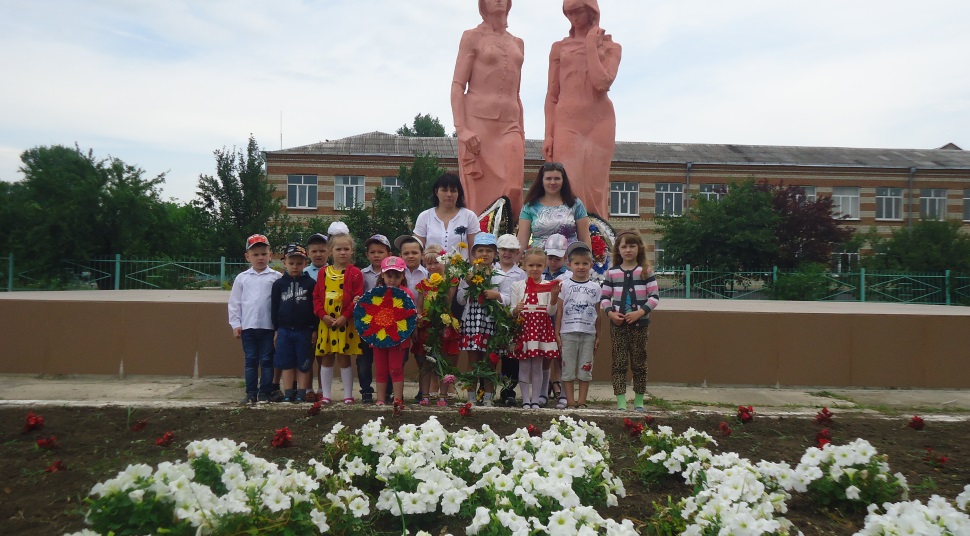 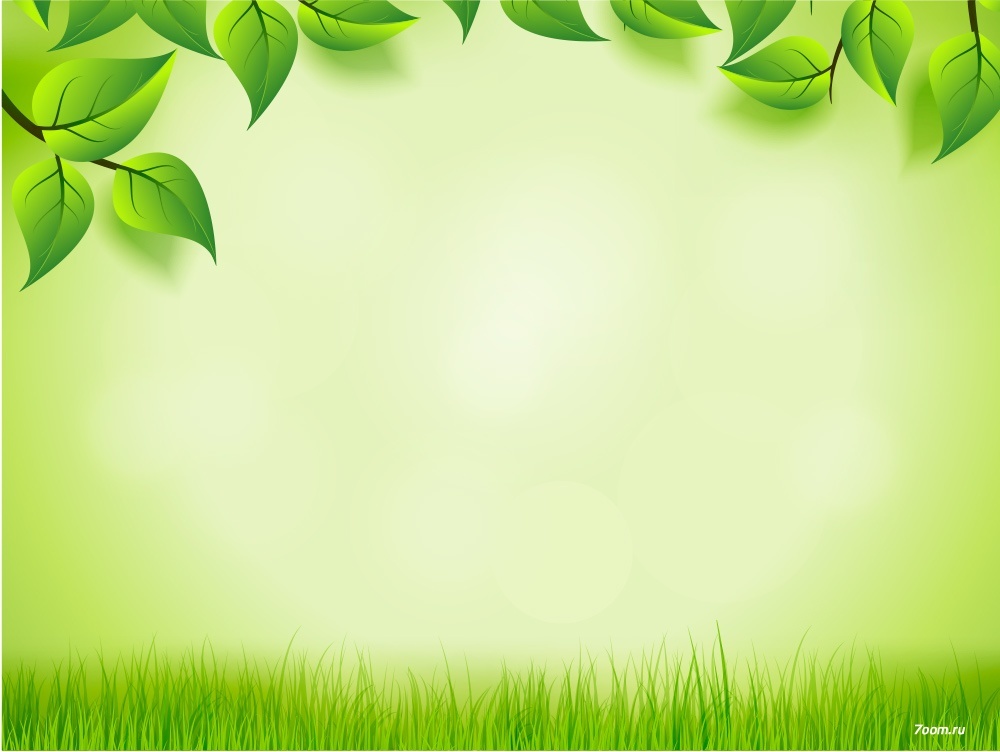 Профессионально – педагогическая деятельность
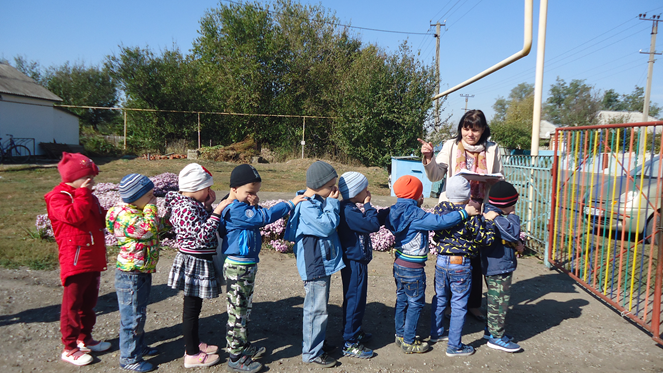 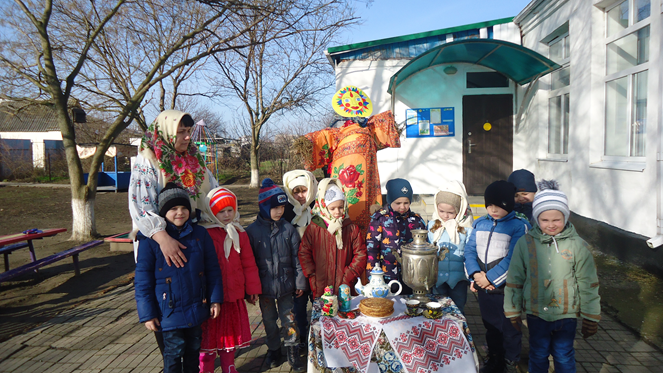 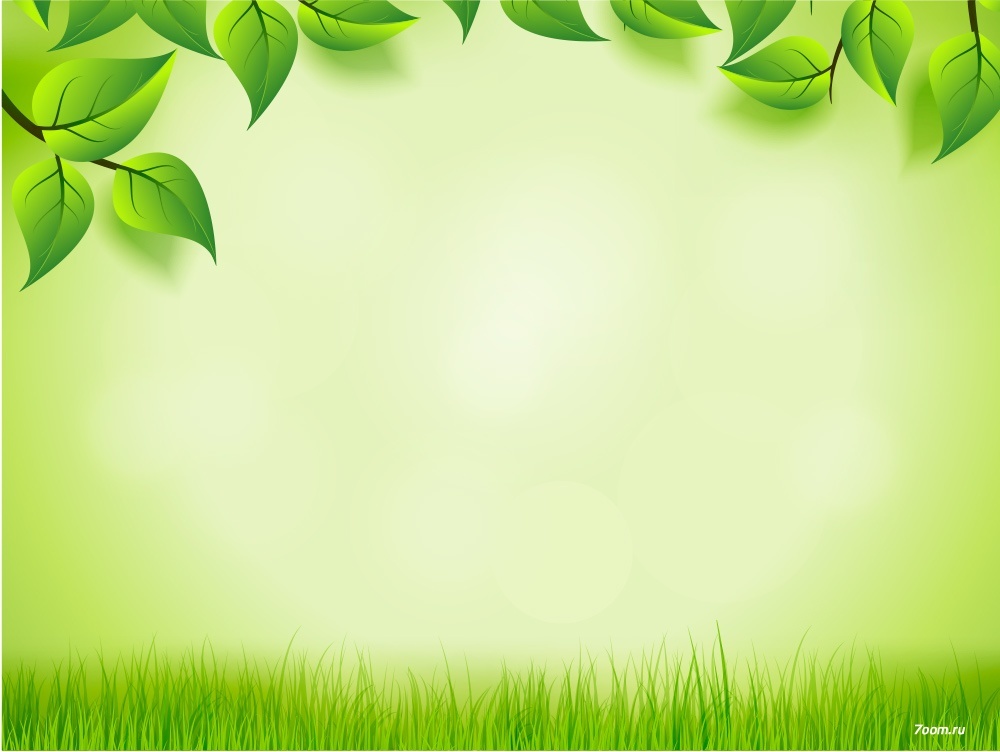 Достижения моих воспитанников1.Муниципальный этап краевого конкурса детского художественного и литературного творчества, компьютерных разработок учащихся, учебно – методических пособий педагогов в области культуры безопасности жизнедеятельности «Служба спасения 01» Ещенко Елизавета, 3 место 2017 год;2.Муниципальный конкурс «Новогодняя фантазия»Витенберг Анна, 3 место 2017 год;3.Муниципальный этап краевого конкурса изобразительного и декоративно  - прикладного творчества среди обучающихся образовательных организаций муниципального образования Брюховецкий район «Пасха в кубанской семье», посвященного 100 – летию системы дополнительного образования Российской Федерации, Витенберг Анна, 2 место, Полилейко Сергей, 3 место.
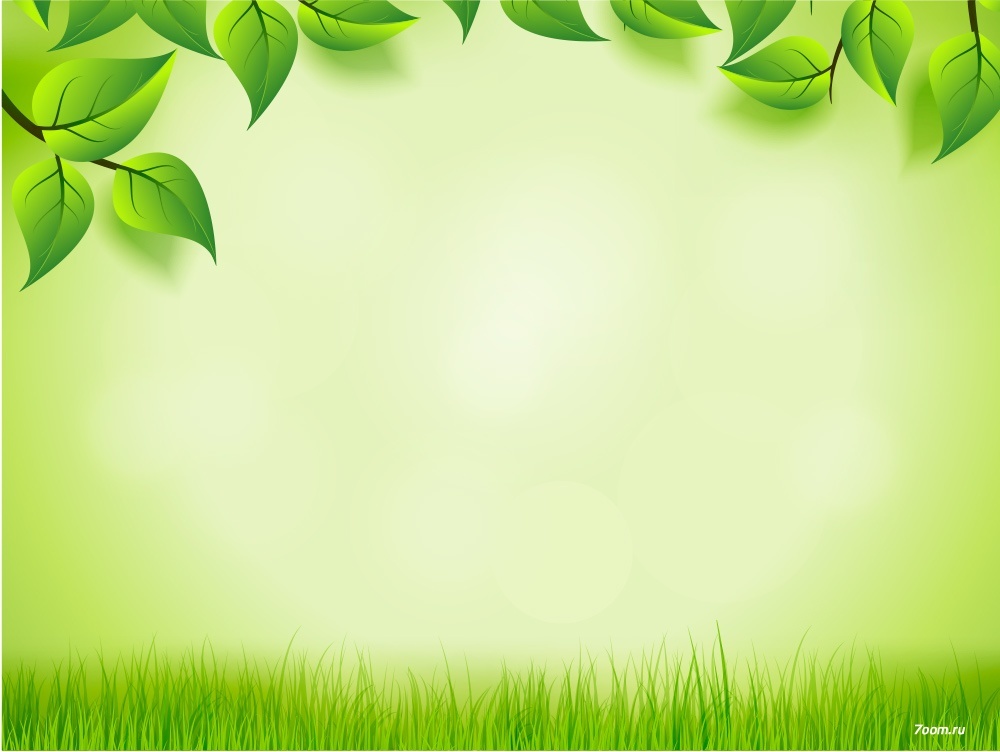 Использование ИКТ в образовательной деятельности                  - Оформление материалов по различным направлениям деятельности, с использованием программ Microsoft Office,Word, Excel, в том числе при разработки планов и конспектов НОД, различного вида мероприятий, консультаций для родителей.- Создание презентаций в программе Power Point для повышения эффективности образовательной деятельности с детьми и педагогической компетенции у родителей в процессе проведения родительских собраний, праздничных мероприятий.- Использование презентаций и детских анимационных фильмов с целью информационного и научно-педагогического сопровождения образовательного процесса в группе, в подборе дополнительного познавательно – иллюстративного материала.- Оформление стендов, буклетов и визитной карточки группы.- Знакомство с периодикой, общения с коллегами, обмен опытом.- Размещение собственных методических разработок, публикаций, материалов в сети Интернет.
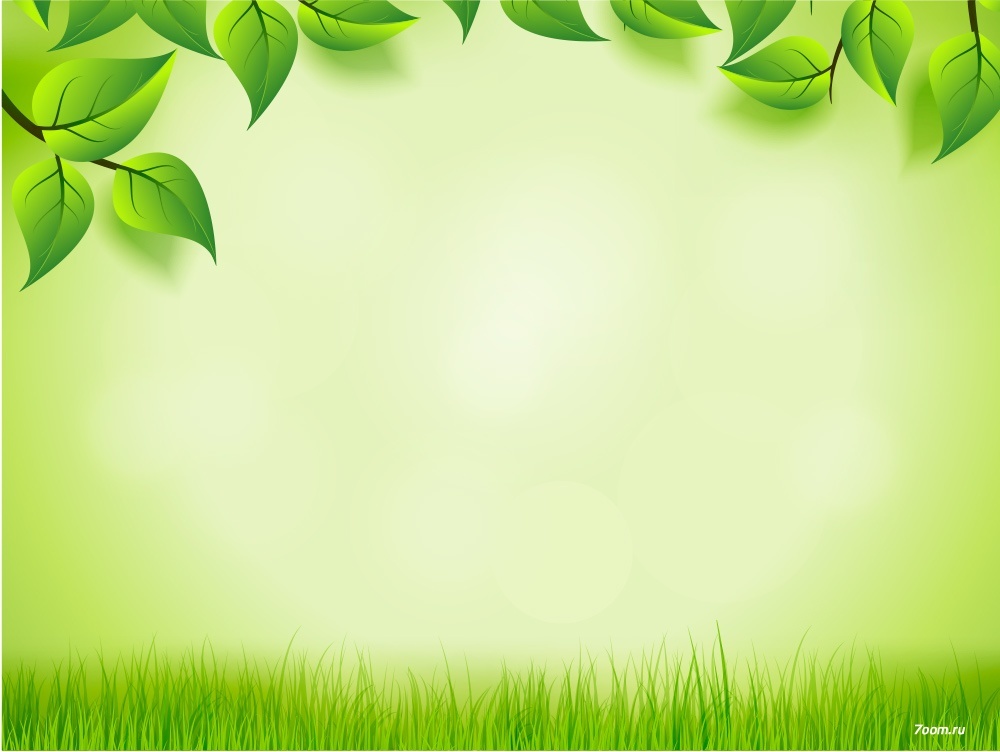 Нормативно – правовая база деятельности- Федеральный закон РФ от 29 декабря 2012г. № 273 – ФЗ «Об образовании в Российской Федерации»;- Приказ Министерства образования и науки Российской Федерации (Минобрнауки России) от 17 октября 2013 г. N 1155 г. Москва "Об утверждении федерального государственного образовательного стандарта дошкольного образования"- Конвенция о правах ребенка (одобрена Генеральной Ассамблеей ООН 20.11.1989) (вступила в силу для СССР 15.09.1990);- Декларация прав ребенка (Принята 20.11.1959 Резолюцией 1386 (XIV) на 841-ом пленарном заседании Генеральной Ассамблеи ООН).- СанПин 2.4.1.3049-13 «Санитарно – эпидемиологические требования к организации режима работы дошкольных образовательных организации от 15 мая 2013г. № 26.- Локальные акты МБДОУ ДС № 18 «Солнышко».